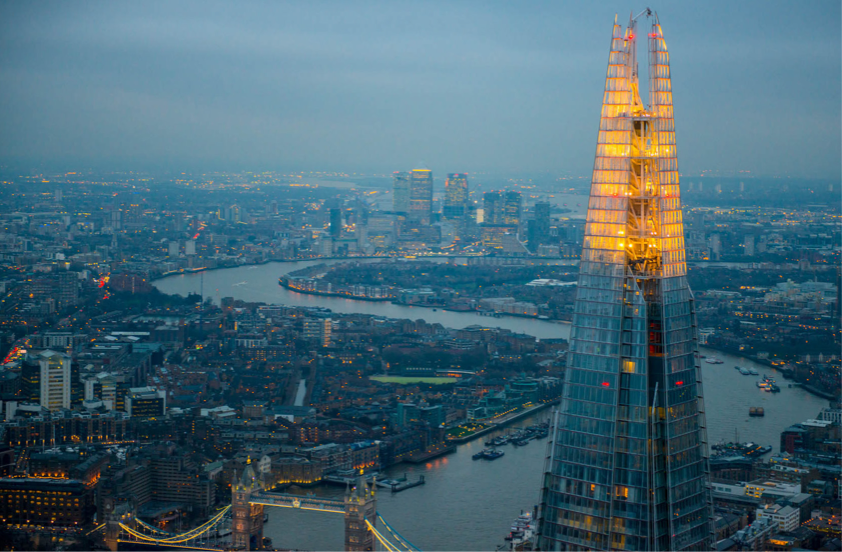 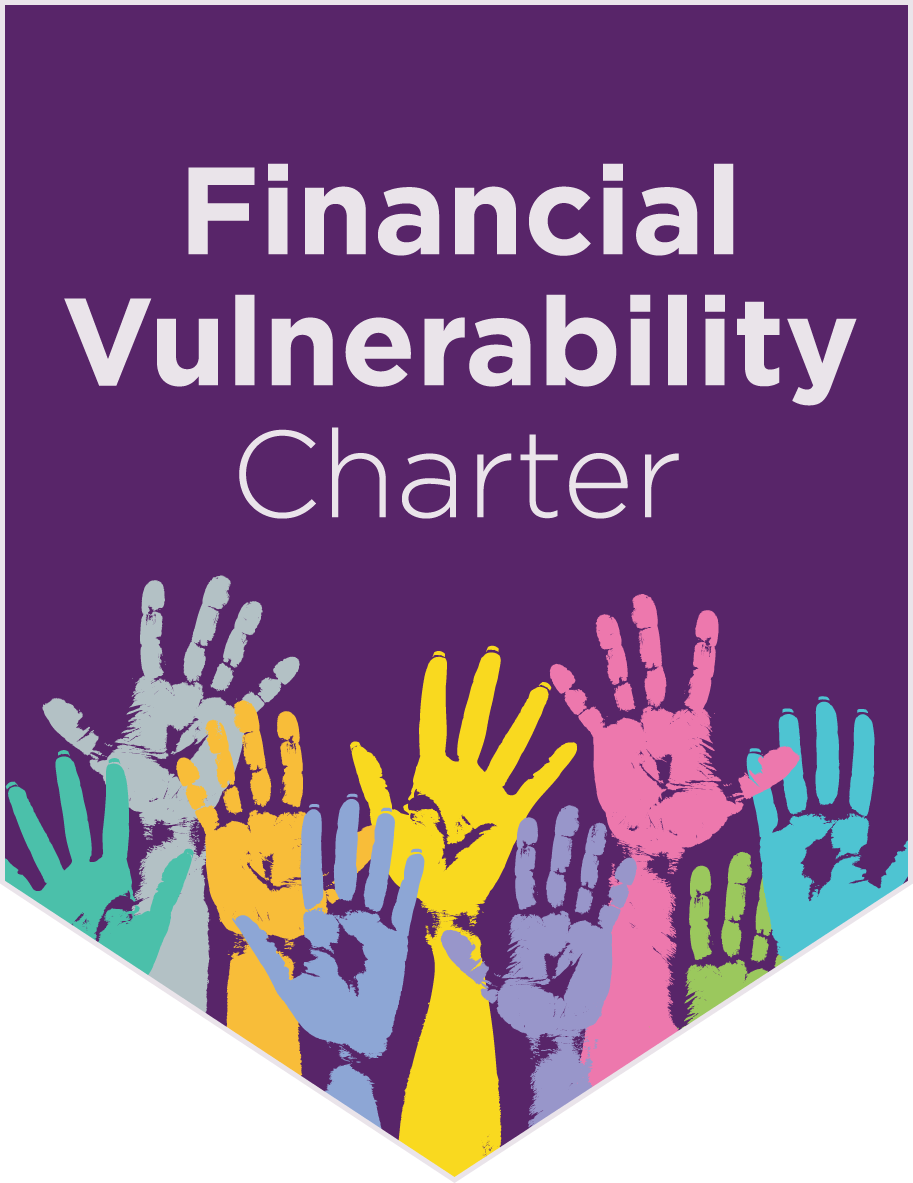 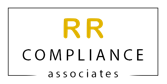 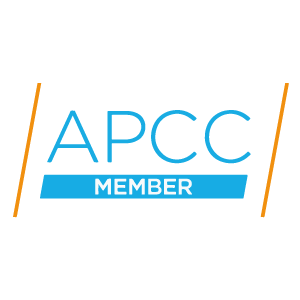 Regulatory Update

Volume #12
17 March 2025
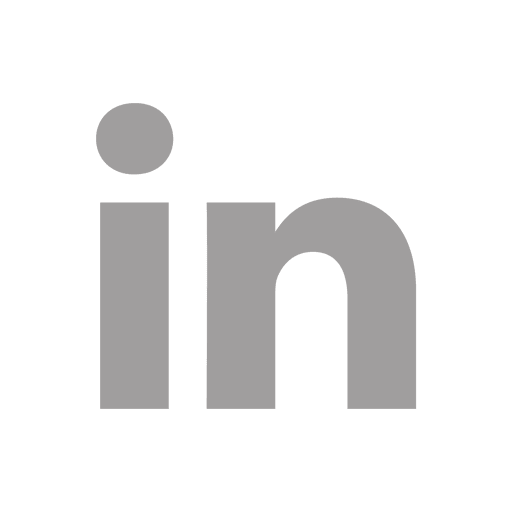 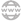 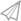 RR Compliance Associates are a trading style of R&R Compliance Consultants Ltd, a limited company registered in England and Wales (company number 12070286). Our registered office is  51 Lime Street, London, EC3M 7DQ. VAT number 326 1938 96.​
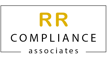 REGULATORY UPDATE.
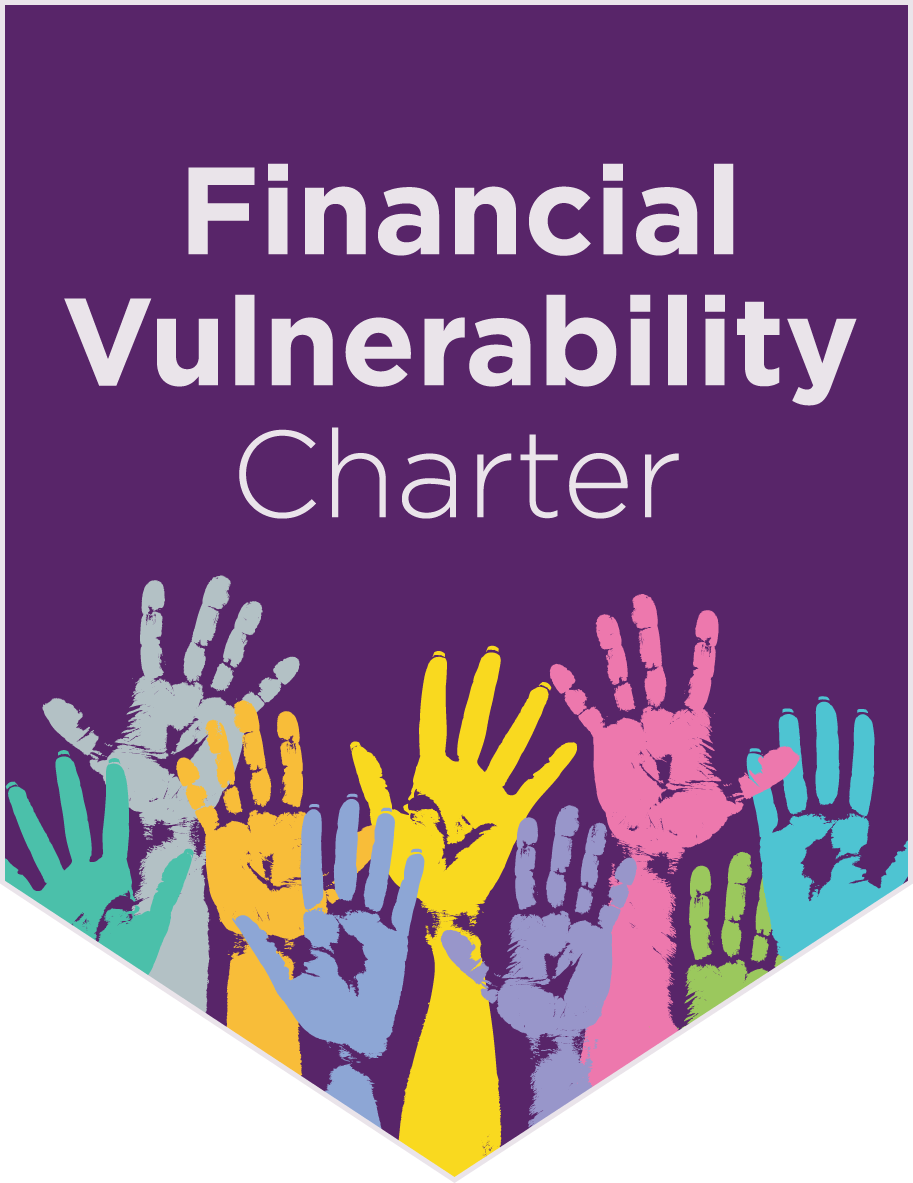 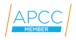 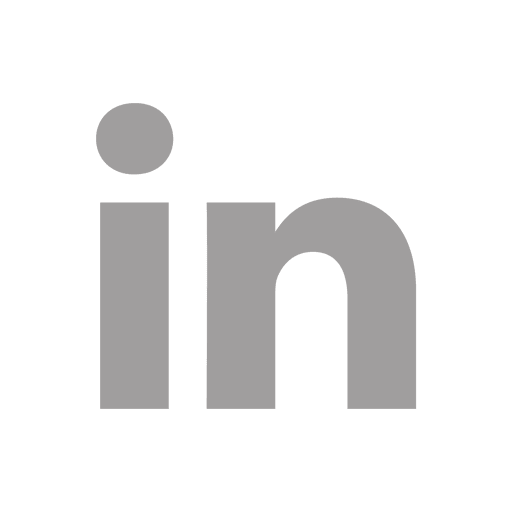 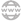 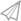 REGUALTORY UPDATES
Download Our Free Desk Aids
RegZone.io - innovative AML Tool
Stay ahead of regulatory changes with our regulatory updates, expert insights, and industry best practices – just read the update below and share with colleagues.
Need Help? Speak to Our Experts!


Book a free consultation and get tailored compliance solutions to navigate FCA, ICO or EEA related regulations with ease.
 Book a Free Consultation
We have issued a number of free desk-aid to assist you with understanding, self-assessment and implementation. 
✅ Download the latest free desk-aid today to evidence compliance
Stay compliant with automated, real-time checks against global sanctions lists and politically exposed persons (PEPs).
✅ Accurate & fast AML screening✅ Reduce costs without compromising compliance✅ User-friendly interface & seamless integration
RR Compliance Associates are a trading style of R&R Compliance Consultants Ltd, a limited company registered in England and Wales (company number 12070286). Our registered office is 51 Lime Street, London, EC3M 7DQ. VAT number 326 1938 96.​
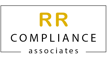 Regulatory Updates – FCA (General).
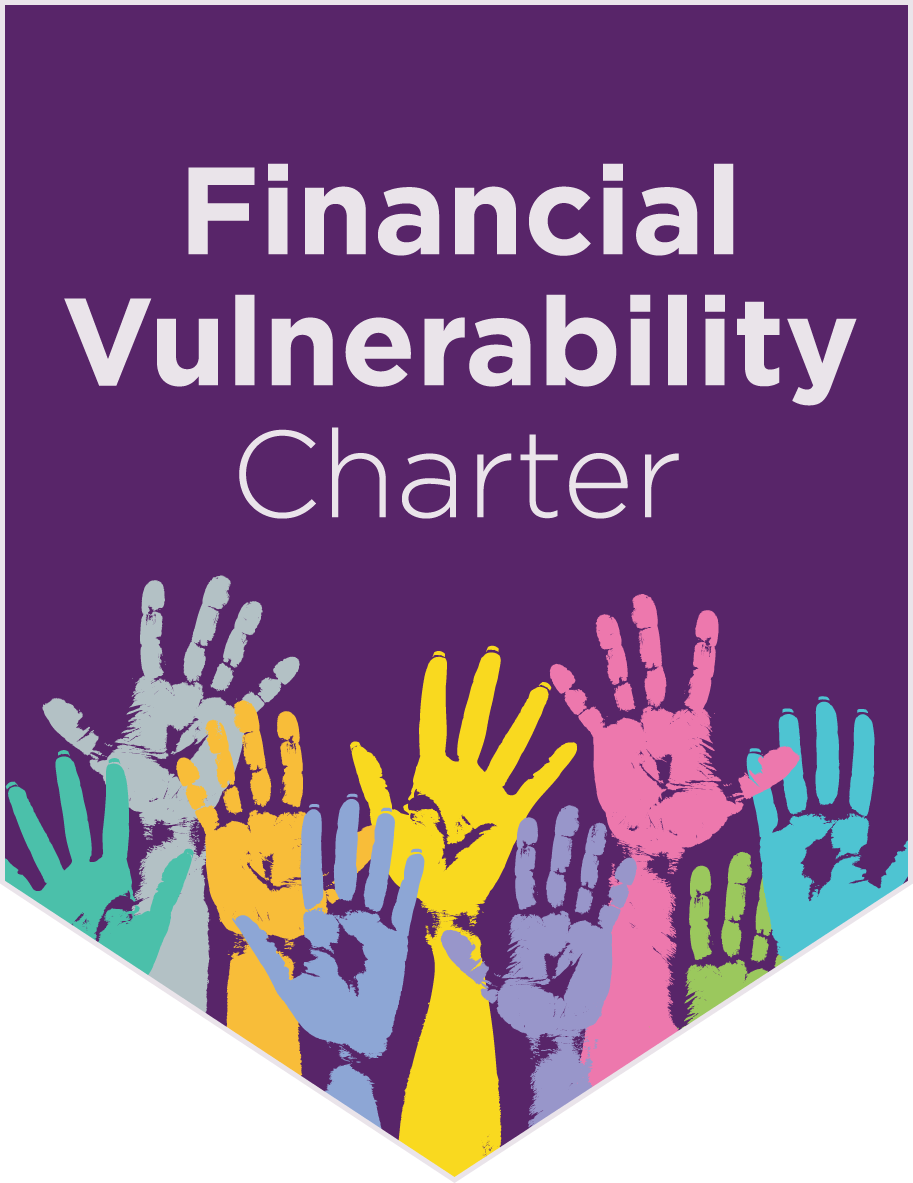 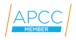 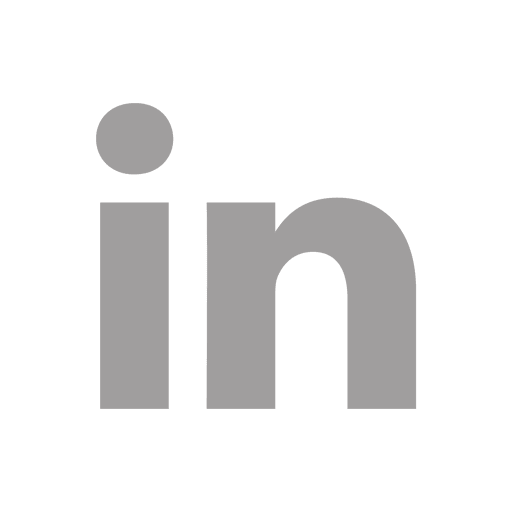 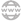 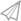 3
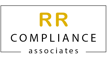 Regulatory Updates – FCA (General).
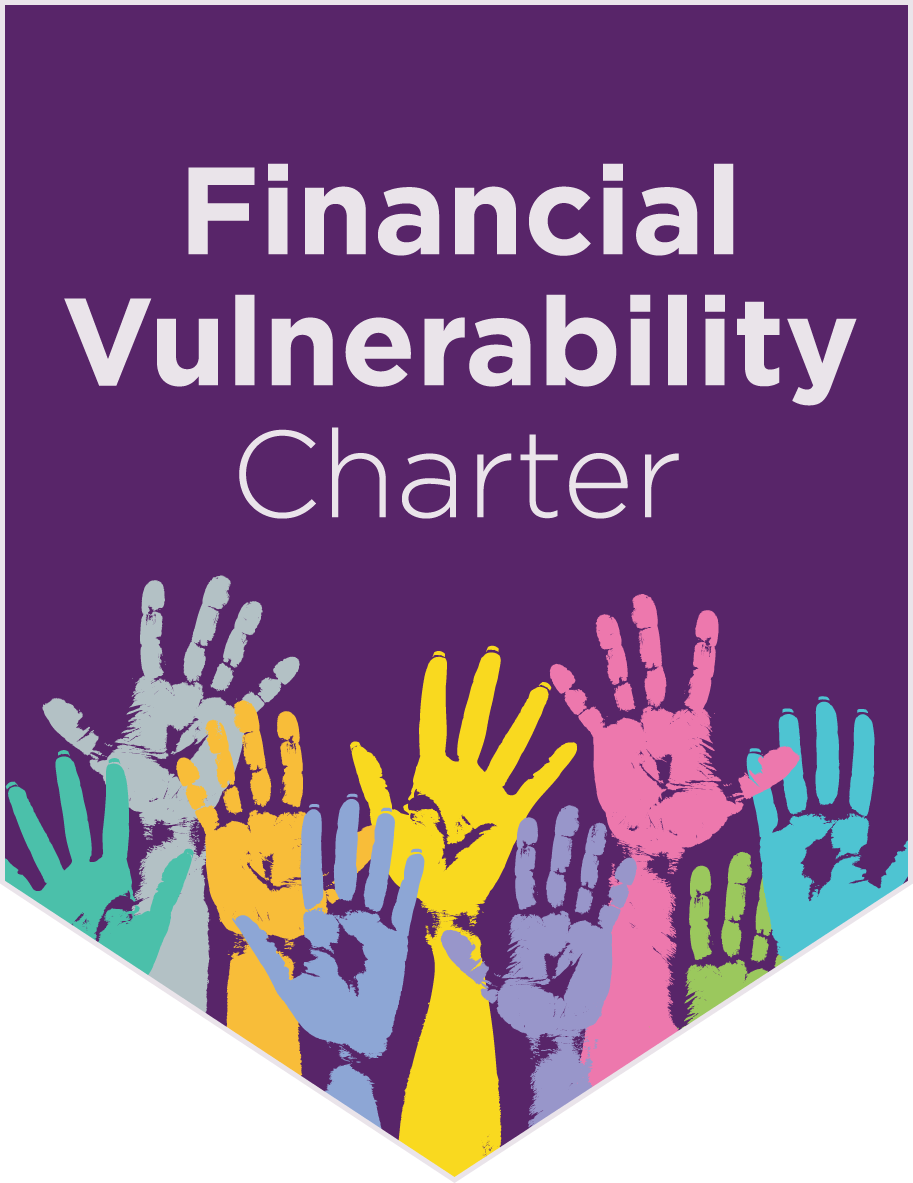 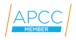 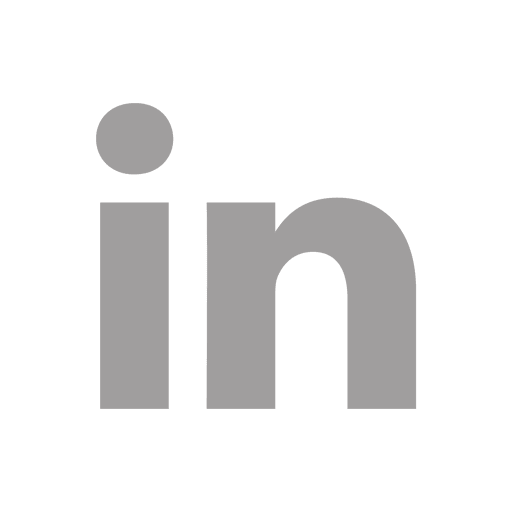 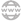 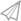 4
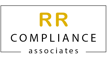 Regulatory Updates – FCA (General).
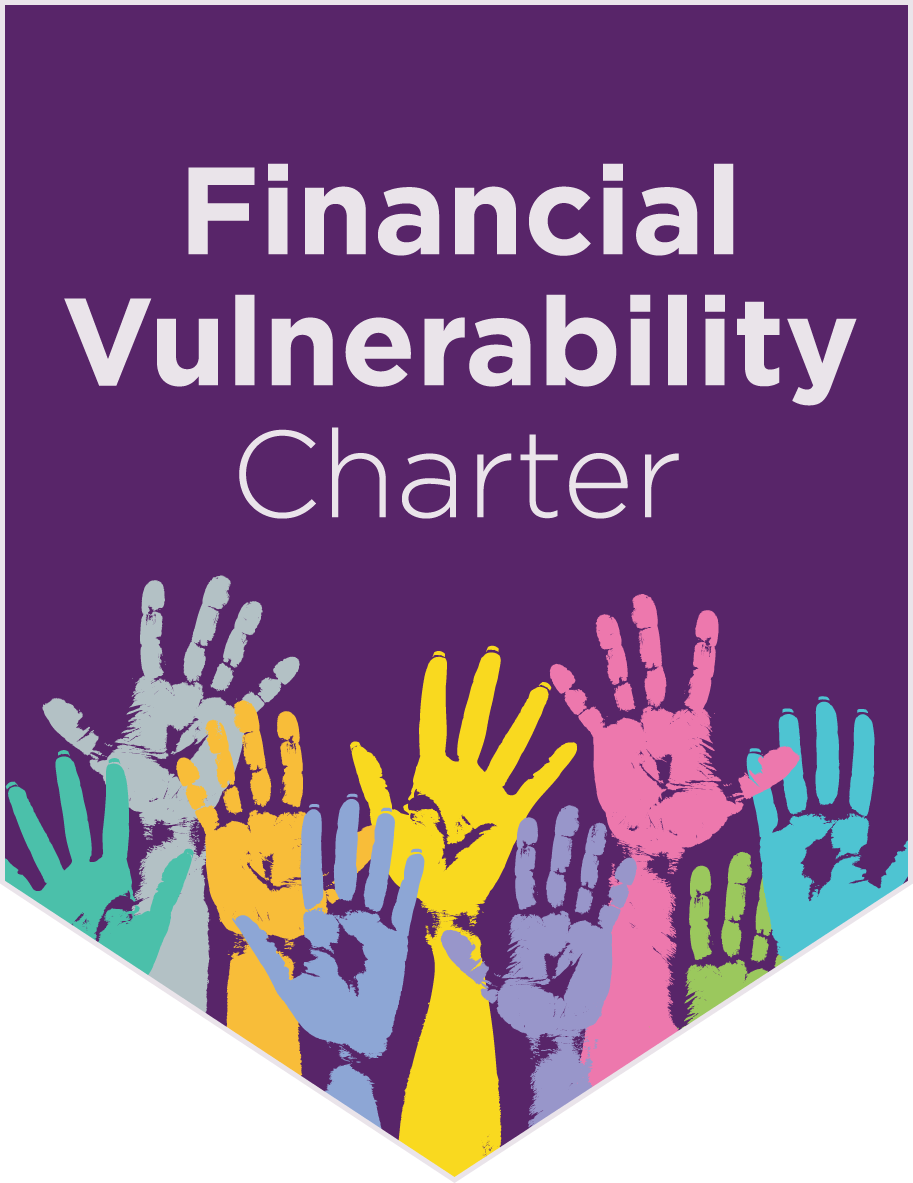 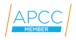 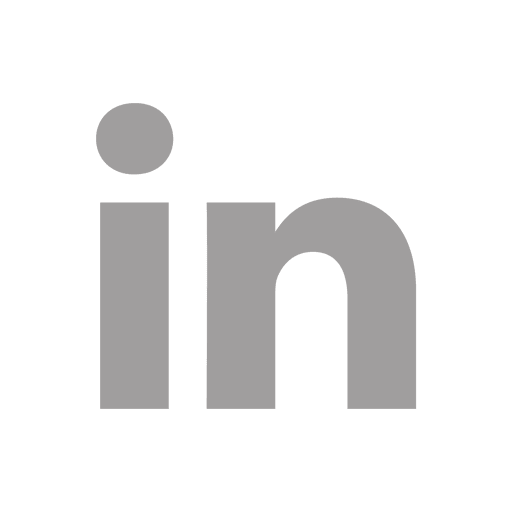 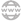 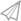 5
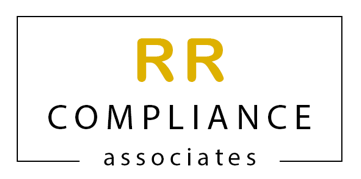 RR Compliance Associates are a trading style of R&R Compliance Consultants Ltd, a limited company registered in England and Wales (company number 12070286). Our registered office is 51 Lime Street, London, EC3M 7DQ. VAT number 326 1938 96.​
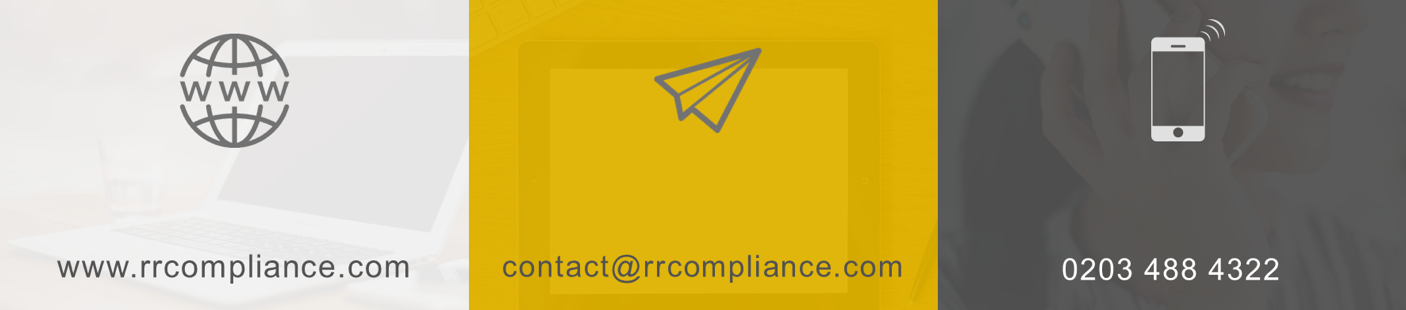